Дистанционный курс по теме «Квадратные уравнения» (8 класс, алгебра)
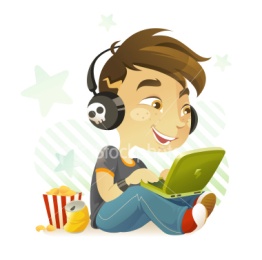 Авторы курса:
Бухтиярова О.Н. 
учитель математики, 
спец. высшей категории, 
«Старший учитель» 

Михайловская Т.П, 
учитель математики, 
спец. высшей категории, 

Запорожской гимназии №47 Запорожского городского совета Запорожской области
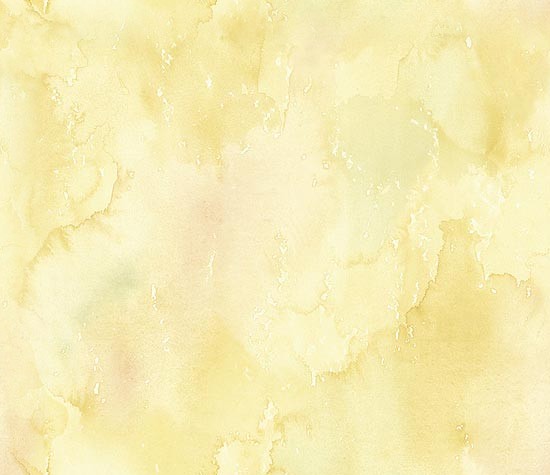 Цель  курса:
Данный курс предназначен для учащихся 8 класса и даст возможность изучить программный  материал по теме «Квадратные уравнения».
Задачи курса:
Изучая этот курс, вы
Повторите  действия с квадратными корнями, решение линейных уравнений, способы разложения многочленов на множители.
Продолжите  развивать навыки решения текстовых задач с составлением уравнения и решения систем линейных уравнений с двумя переменными.
Научитесь решать квадратные уравнения и применять их при решении текстовых задач
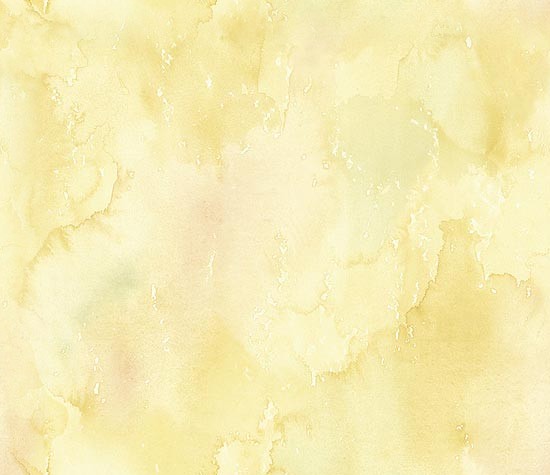 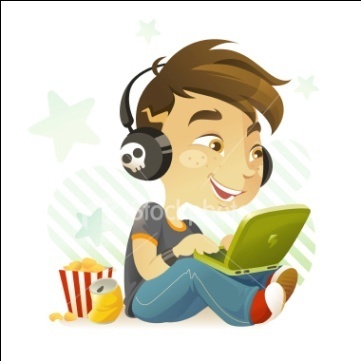 Значимость курса:
Этот курс, основанный на использовании современных  информационных технологий,  дает возможность изучить программный материал по теме «Квадратные уравнения».

Курс предназначен для учащихся 8 классов, которые
находятся на индивидуальном обучении;
проживают в отдаленных географических районах;
проживают за рубежом.
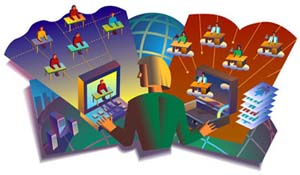 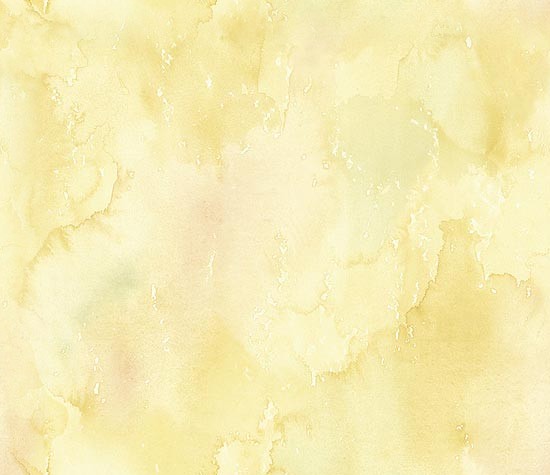 Перспективы развития:
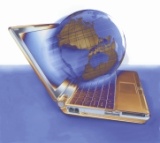 Данный курс имеет четкую структуру, содержание соответствует Программе по математике.
	Работа с модулями позволит изучить материал по теме, проверить свои знания по теме с помощью вопросов для самоконтроля, выполнить задания  получить консультации учителя, стать участниками семинара, ознакомиться с новыми понятиями и формулами.
	В дальнейшем курс будет совершенствоваться: в процессе разработки находятся материалы для подготовки к олимпиаде по данной теме, материалы для дискуссий и групповой работы, видео и аудиоматериалы, иллюстрационный материал.
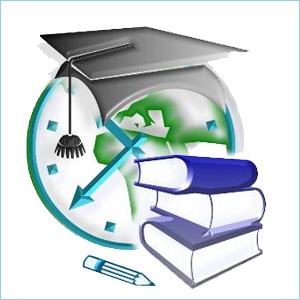